Ontwikkeling en uitvoer MOOC bij de Hanzehogeschool Groningen
Workshop - Open en online onderwijs is meer dan MOOC's
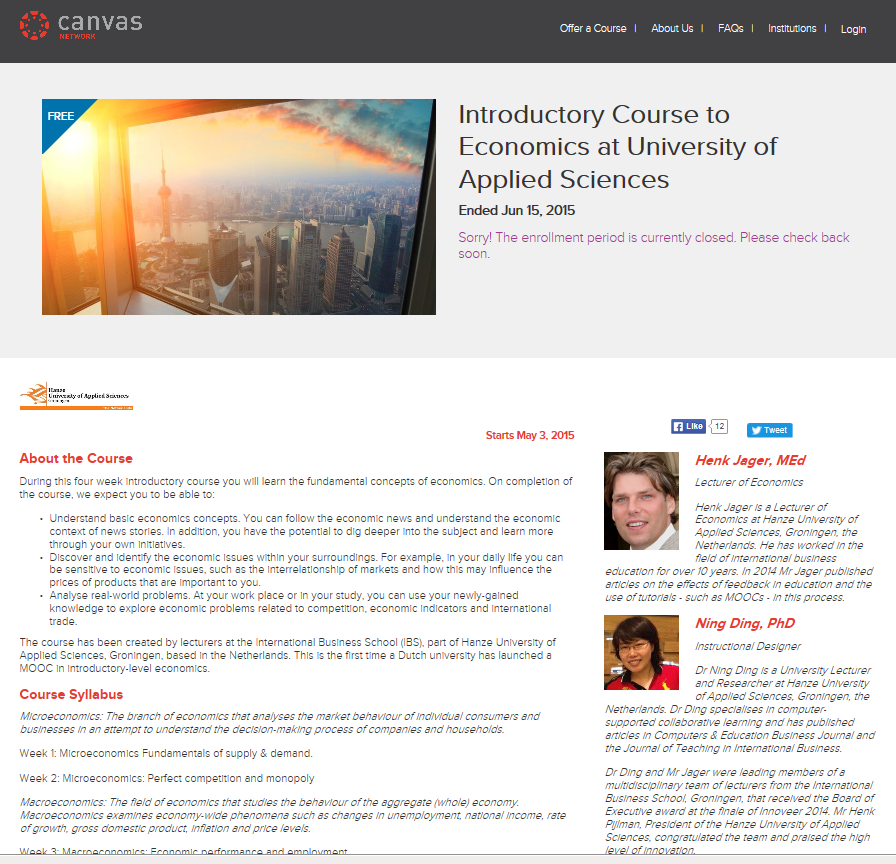 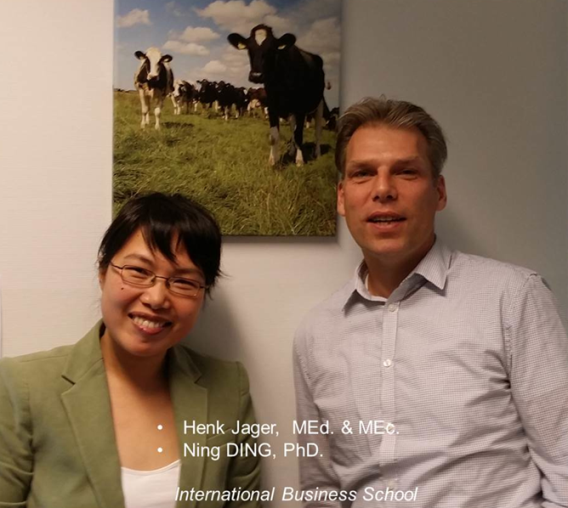 ?
Waarom een MOOC
Verschil in voorkennis startende studenten verminderen

Startniveau van eerstejaars verhogen

Hoge dropout bij Nederlandse studenten verlagen

Behoefte docenten om online video’s te delen

HBO MOOC

Internationale reputatie voor Nederlandse HBO-instellingen
Ervaringen bij ontwikkelen MOOC
Keuze platform
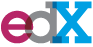 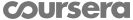 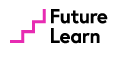 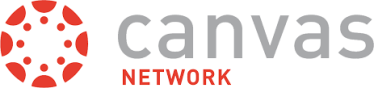 Ervaringen bij ontwikkelen MOOC
Keuze platform
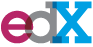 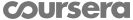 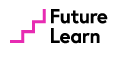 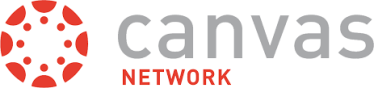 Ervaringen bij ontwikkelen MOOC
Keuze platform
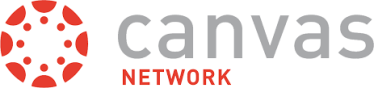 Enthousiasme organisatie

Gratis

Gebruik netwerk canvas:
VS, Latijns Amerika en Afrika
(Nog) niet sterk op Europese markt
Ervaringen bij ontwikkelen MOOC
Ontwikkelen inhoud
MOOC van 4 weken

Elke week: 
12-15 video’s van 3/5 minuten
Online kwis
Discussie forum
In week 3 - opdracht
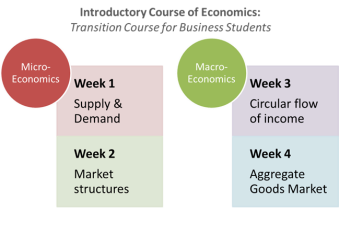 Ervaringen bij ontwikkelen MOOC
Ontwikkelen inhoud
Betrokkenen: 
Ontwikkeling
Henk: Inspreken  uitleg bij PowerPoint
Ning: Aanpassen beeld 
Feedback: docenten en onderwijskundige
Ondertiteling video’s (11 talen)
Studenten IBS

Snelle ontwikkeltijd:
beschikbaarheid leerstof (PowerPoint presentaties en kwisvragen)
Ervaring van docenten bij maken online video’s

Kosten: geen (alleen uren docenten)
Waar gaat de MOOC eigenlijk over?
Ervaringen bij uitvoeren MOOC
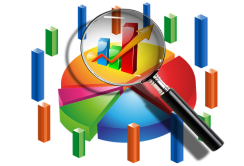 Statistieken
Weinig deelnemers uit Oost Europese landen
Groep die MOOC heeft afgerond: erg gemotiveerd en 90 % hoge scores op wekelijkse toetsen
In mei veel deelnemers uit VO
Ervaringen bij uitvoeren MOOC
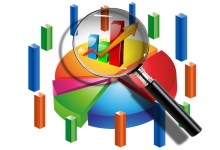 Communicatie met deelnemers
Mei 2015
Discussieforum in Canvas
Begeleiding door twee docenten IBS (Ning en Henk) en twee tutors
Whatsapp door tutors
Deelname hoofddocent aan forum werd zeer gewaardeerd
Maakt discussies ook levendig

September 2015
Discussieforum in Canvas
Facebook en Whatsapp door de tutors
Begeleiding door drie tutors (vierdejaars studenten)
Deelnemers minder actief op diverse communicatiekanalen
Valkuil 1: Nowhere to start
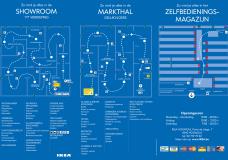 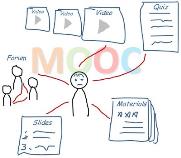 Bron: www.ikea.be
Start MOOC met pagina met daarop informatie over:

Inhoud

Opbouw MOOC

Wijze waarop ze leerdoelen kunnen bereiken
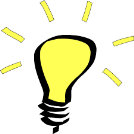 Valkuil 2: Geen uniek selling point
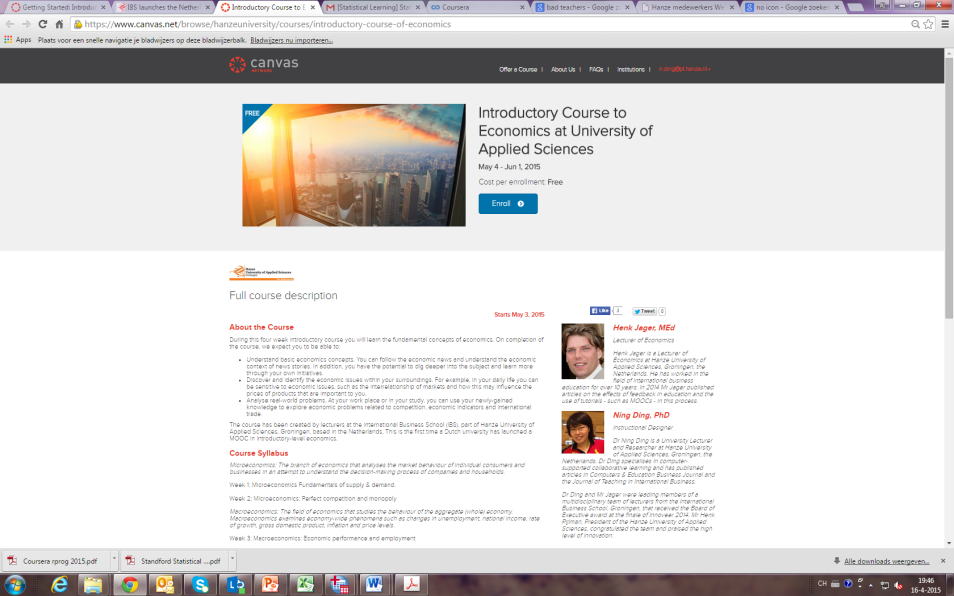 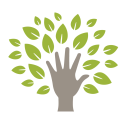 Beschrijf je unieke selling point zo vroeg mogelijk en laat het gedurende het hele leerproces van de MOOC regelmatig terugkomen
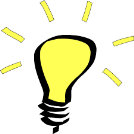 Valkuil 3: Geen communicatie met “klant”
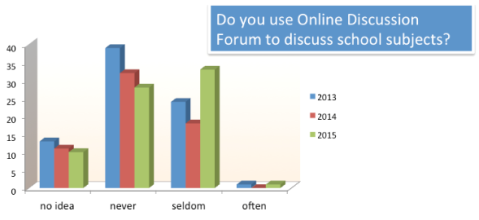 Onderzoek uitgevoerd bij studenten International Business School van Hanzehogeschool Groningen
Actieve rol van docent en tutors in discussieforum (discussie uitlokken en verdiepen)

realtime communicatie
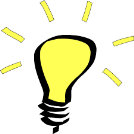 Tot slot …
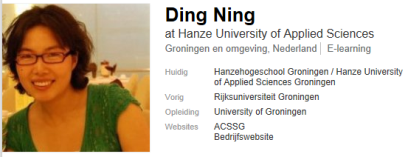 In januari 2016 – derde keer  ……..
Inclusief realtime communicatie

Mooc ook aanbieden op coursesites (Blackboard)

Graag meer samenwerken met ander HBO instellingen
Meer combineren van onderwerpen 
Valkuilen / lessons learned delen

Artikel Linkedin: Mooc is a product and we teachers need to know how to sell it
Is dit alles …
ondernemerschap
conflictmanagement
MOOC
online proefstuderen
healthy ageing
Voeding & diëtetiek
SPOC
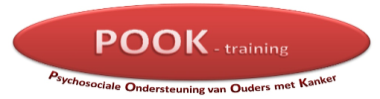 Ank Boersma
Adviseur Blended Learning
j.t.m.boersma@pl.hanze.nl